主题：数字与数据
音乐：Mathematics
作者：罗铃侣
单位：华南师范大学外文学院
Mathematics
is a difficult thing
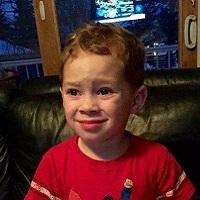 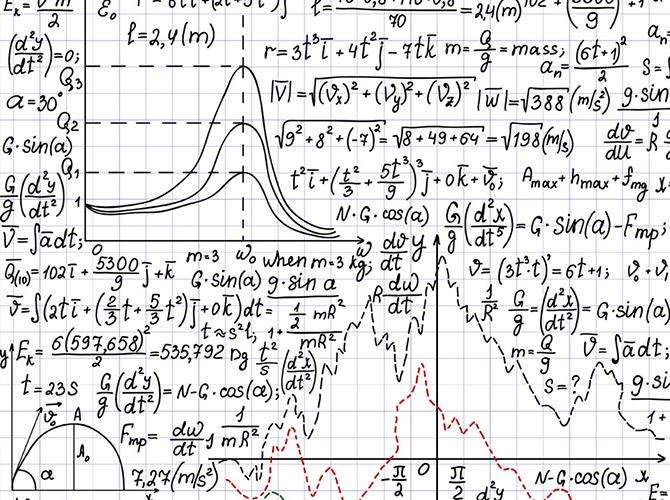 I never understood what was the missing link
And by the time I calculated the correct solution
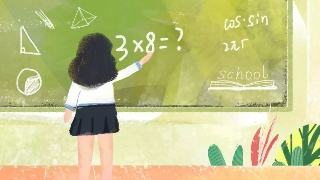 The question 
 had escaped me 
 and so did the conclusion
So tell me
everything must always equal two
Or nothing else is true
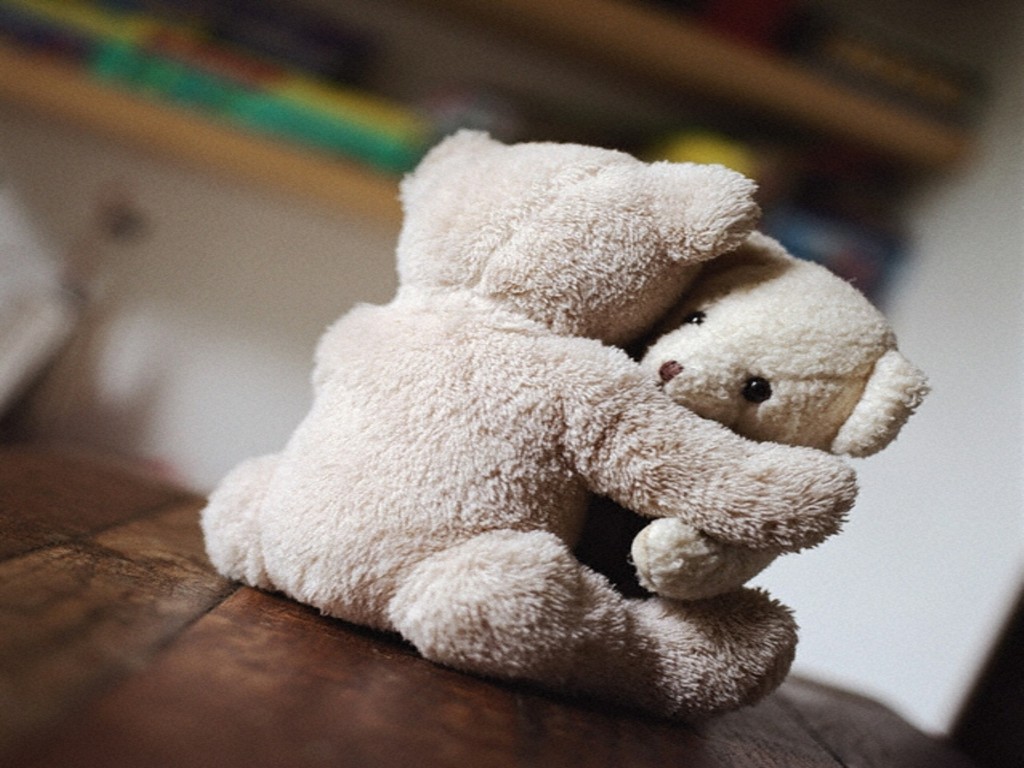 And I'll believe you
Cos your X is equal to my Y
=
X
Y
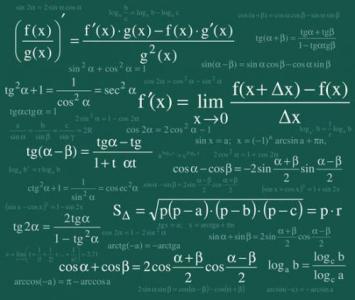 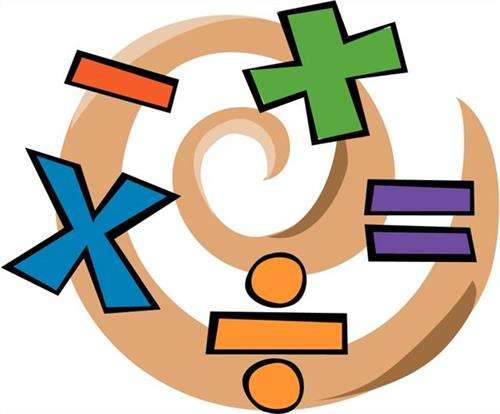 But equations pass me by
So will you take
just a little of my mind
and subtract it from my soul
Add a fraction of your half
and you'll see it makes me whole
Multiply it by the times that we've never been apart
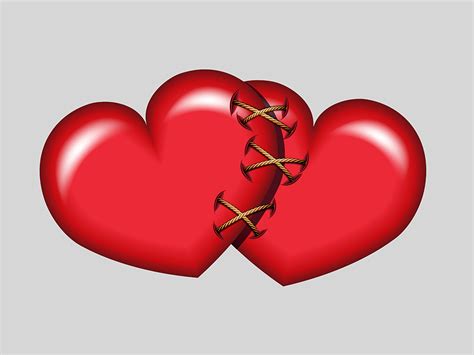 You'll see nothing can divide just a heart plus a heart
A little of my mind
Take it from my soul
A fraction of your half
See it makes me whole
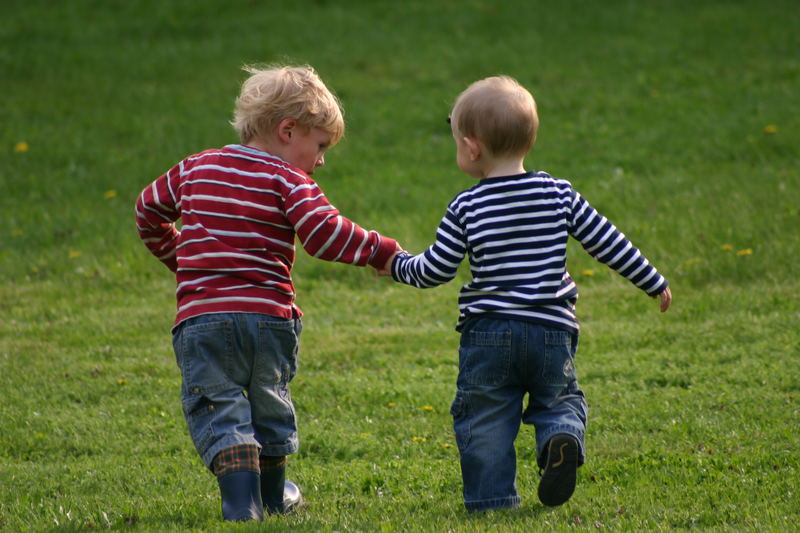 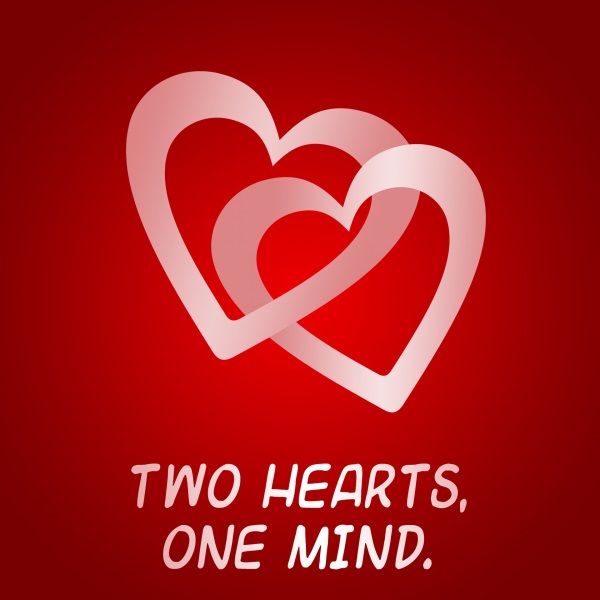 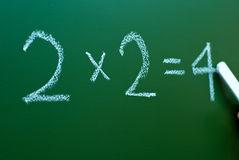 Never be apart
And multiply the times
Cos nothing can divide a heart plus a heart
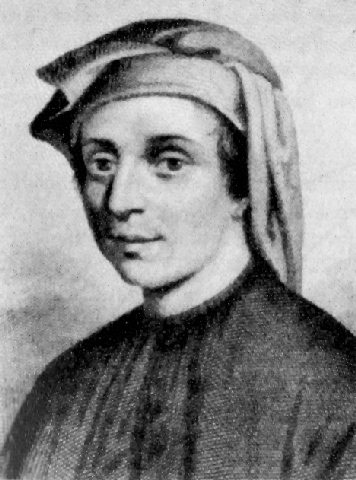 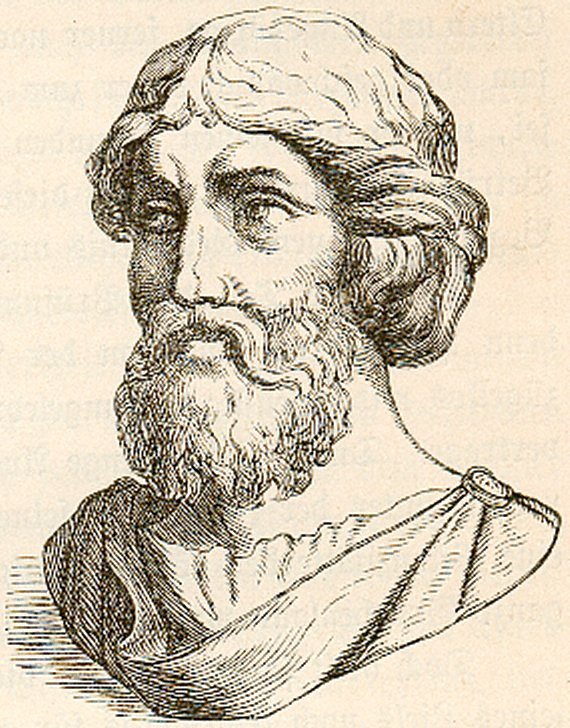 Don't know my Fibonacci or Pythagoras
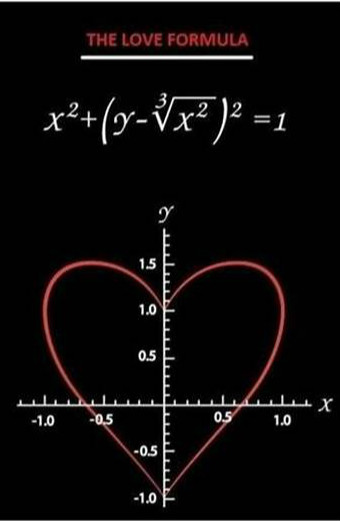 But the only formula I know will work for us
is that
When we're together in the sum of our parts
It's far greater than what we added up to at the start
two
So tell me everything must always equal
Or nothing else is true
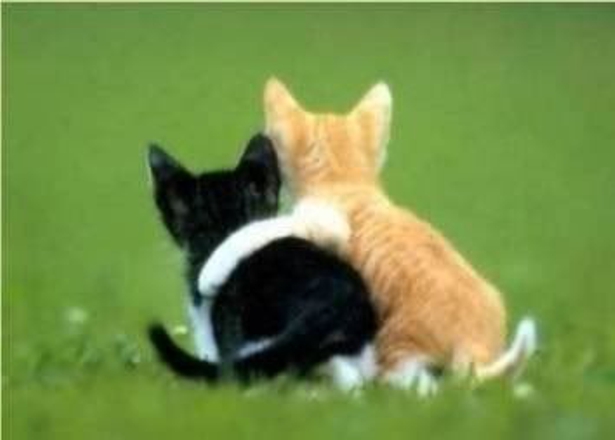 And I'll believe you
Cos your X is equal to my Y
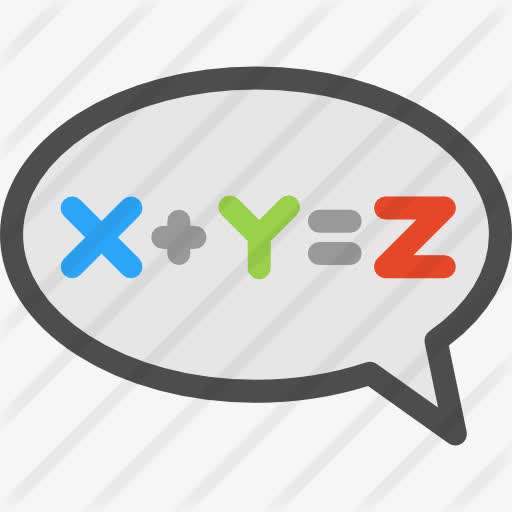 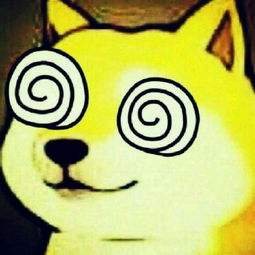 But equations pass me by
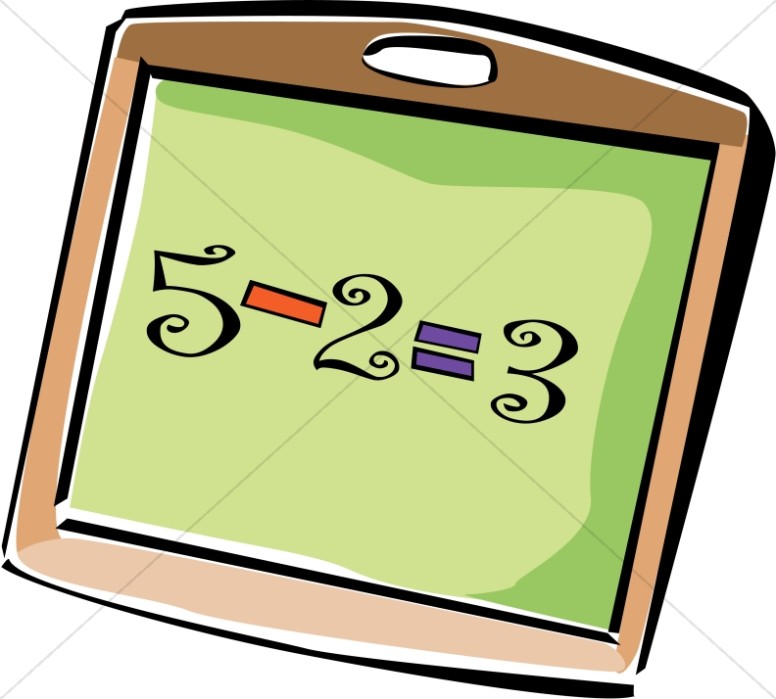 So will you take just a little of my mind and subtract it from my soul
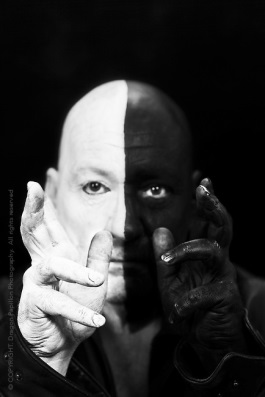 Add a fraction of your half and you'll see it makes me whole
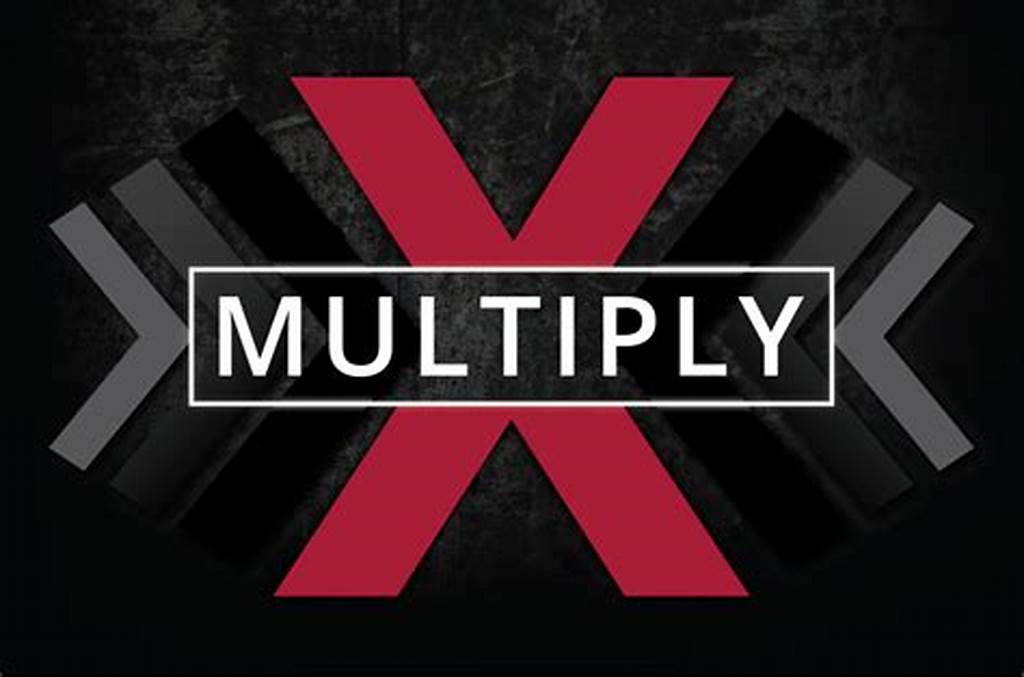 Multiply it by the times
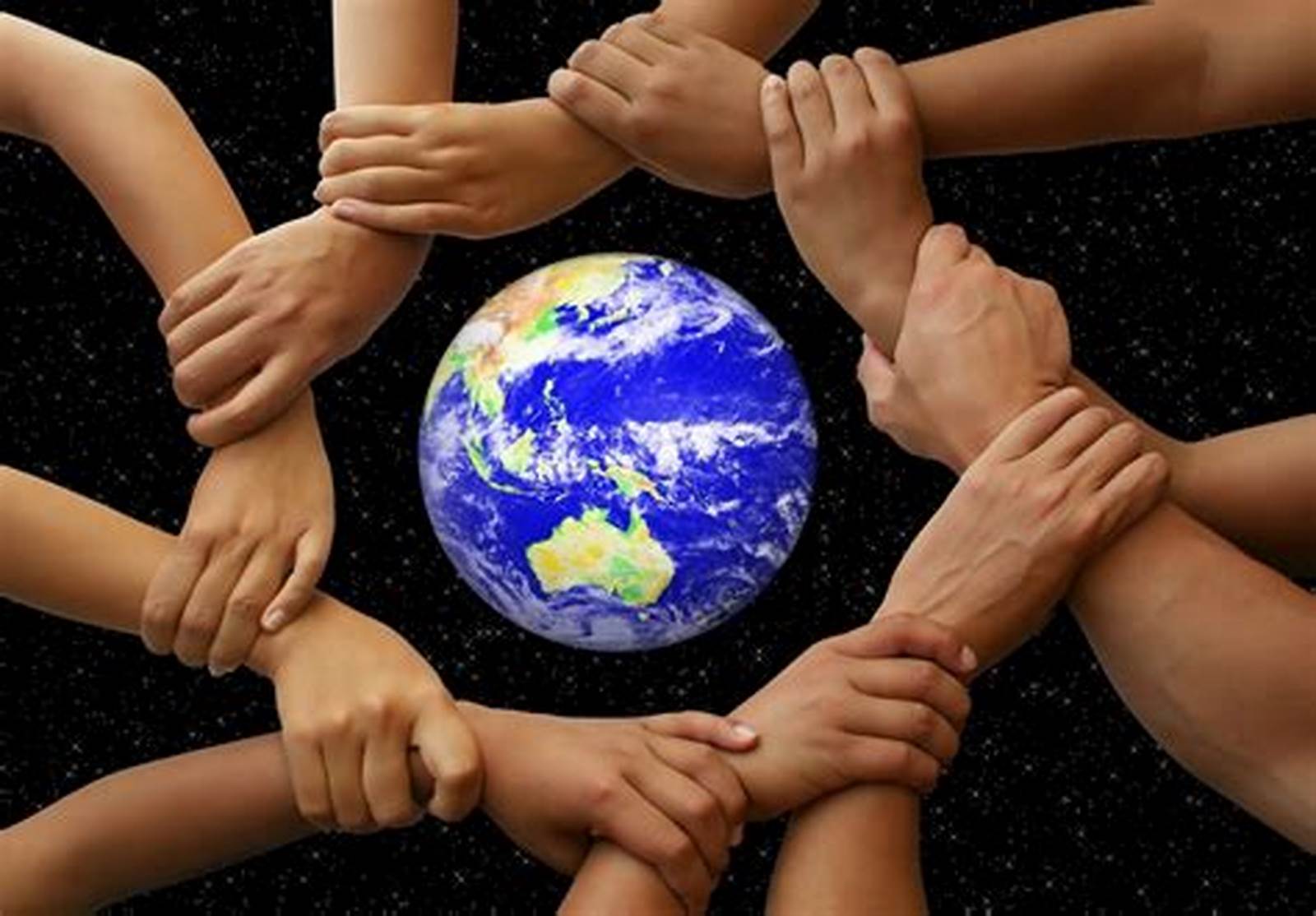 that we've never been apart
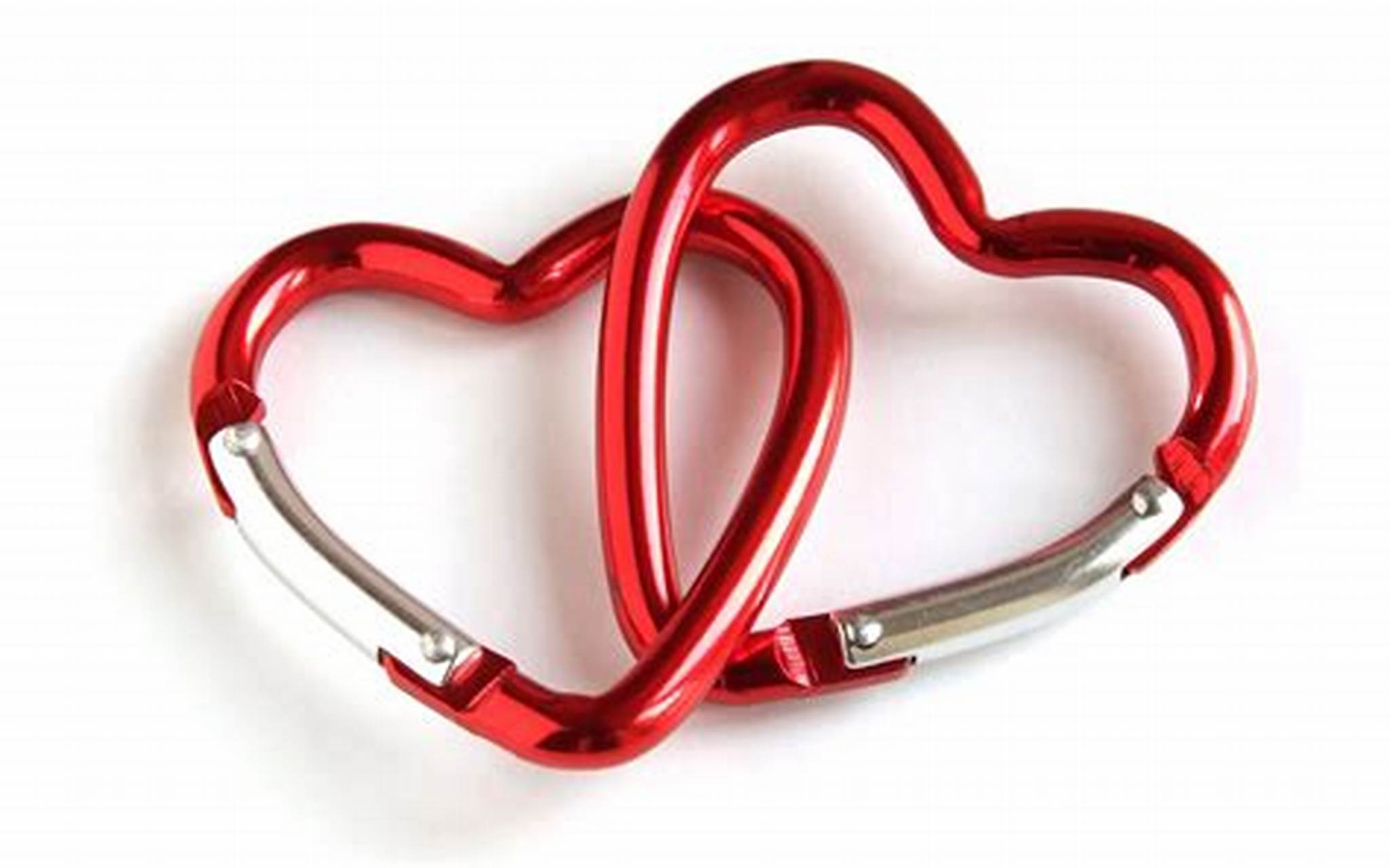 You'll see nothing can divide just a heart plus a heart
A little of my mind
Take it from my soul
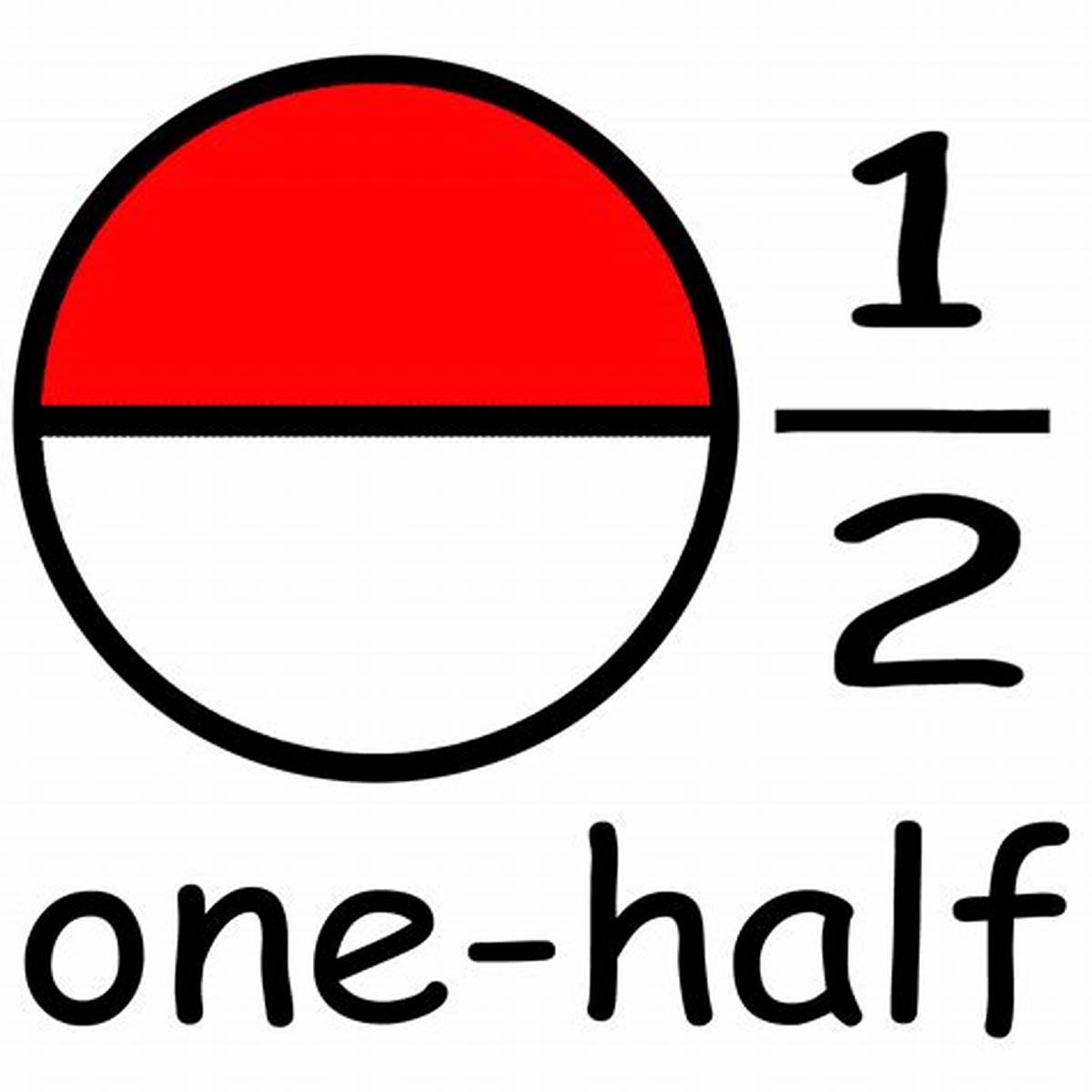 A fraction of your half
See it makes me whole
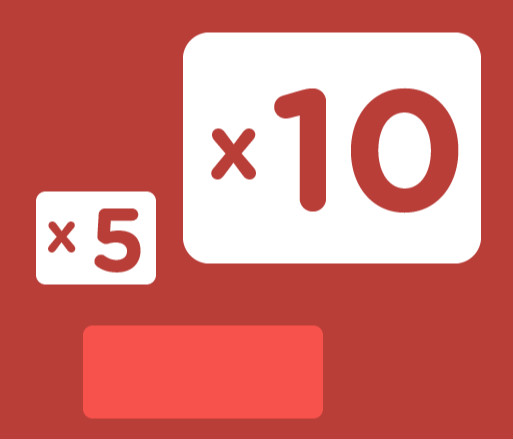 And multiply the times
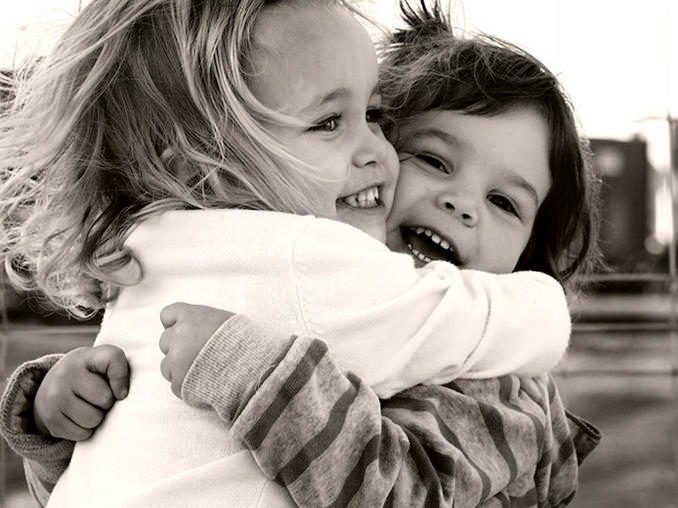 Never be apart
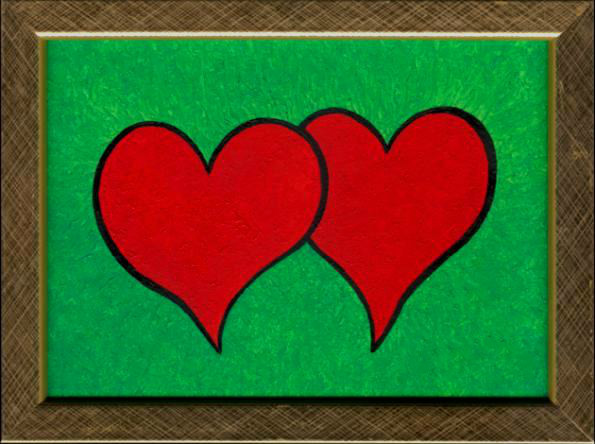 Cos nothing can divide a heart plus a heart